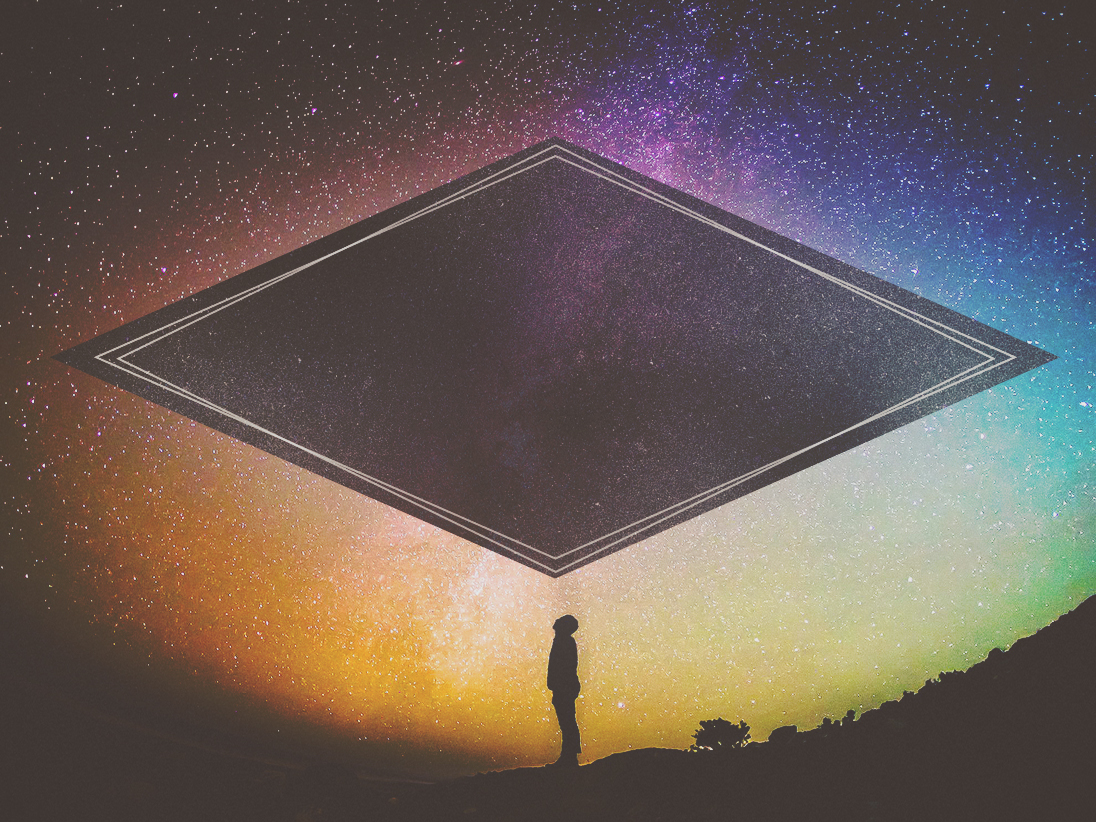 God Came Near
Exodus 25:1-9
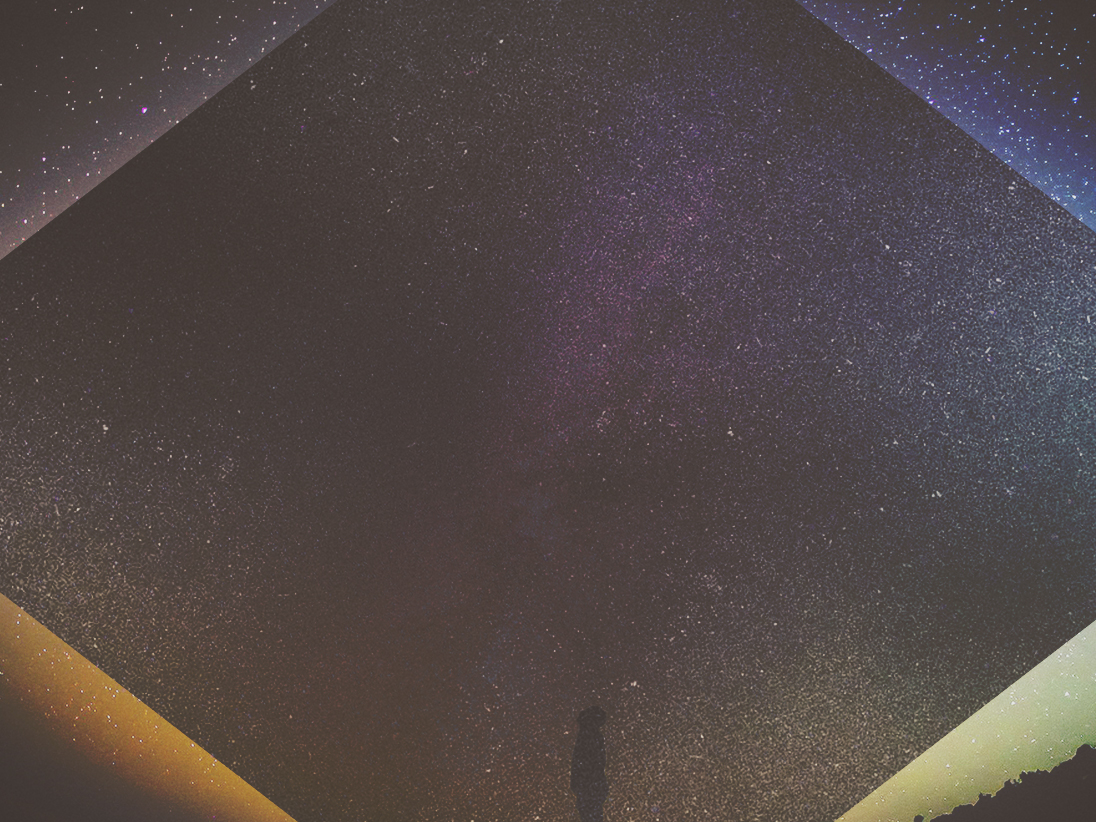 The Story So Far…

Creation (Gen. 1-2)
Adam/Fall (Gen. 3-5)
Noah/Flood (Gen. 6-10)
Abraham (Gen. 11-25)
Isaac (Gen. 26-27)
Jacob/Joseph/Egypt (Gen. 28-50)
Slavery/Moses/Exodus (Ex. 1-12)
Desert/Laws/Covenant (Ex. 13-24)
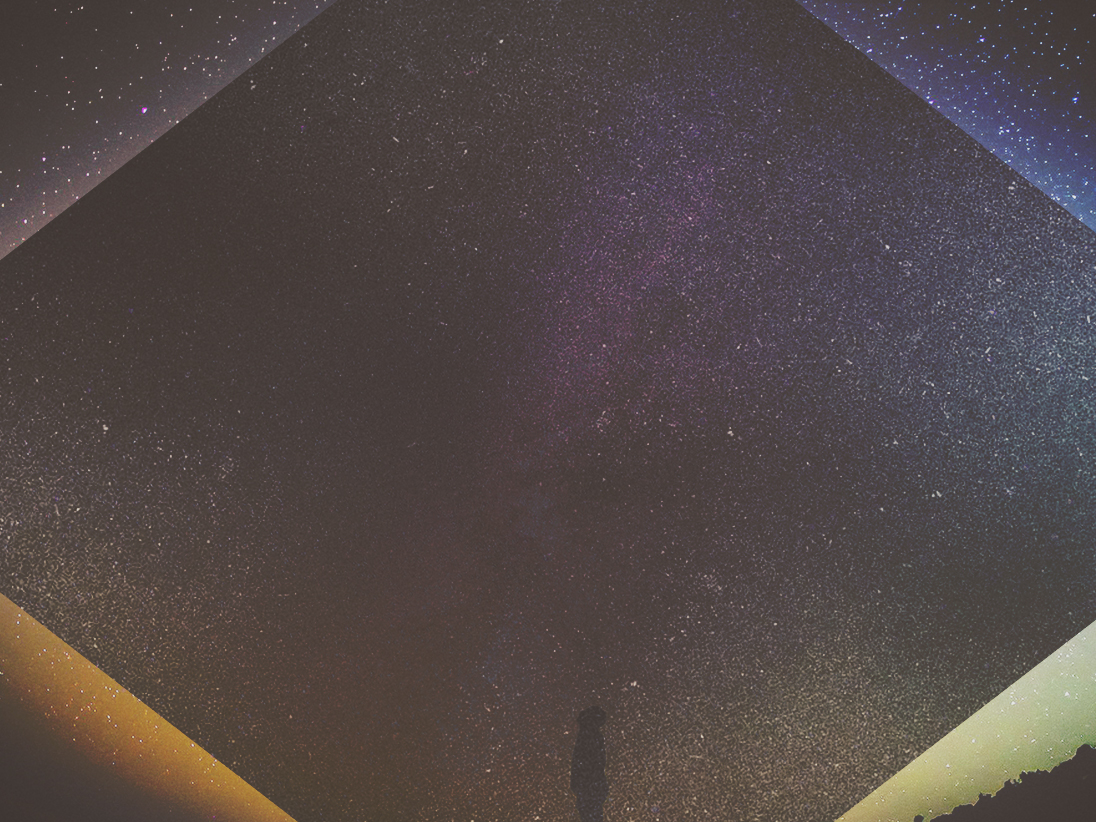 1 The Lord said to Moses, 2 “Tell the Israelites to bring me an offering. You are to receive the offering for me from everyone whose heart prompts them to give.”
Exodus 25:1-2 NIV
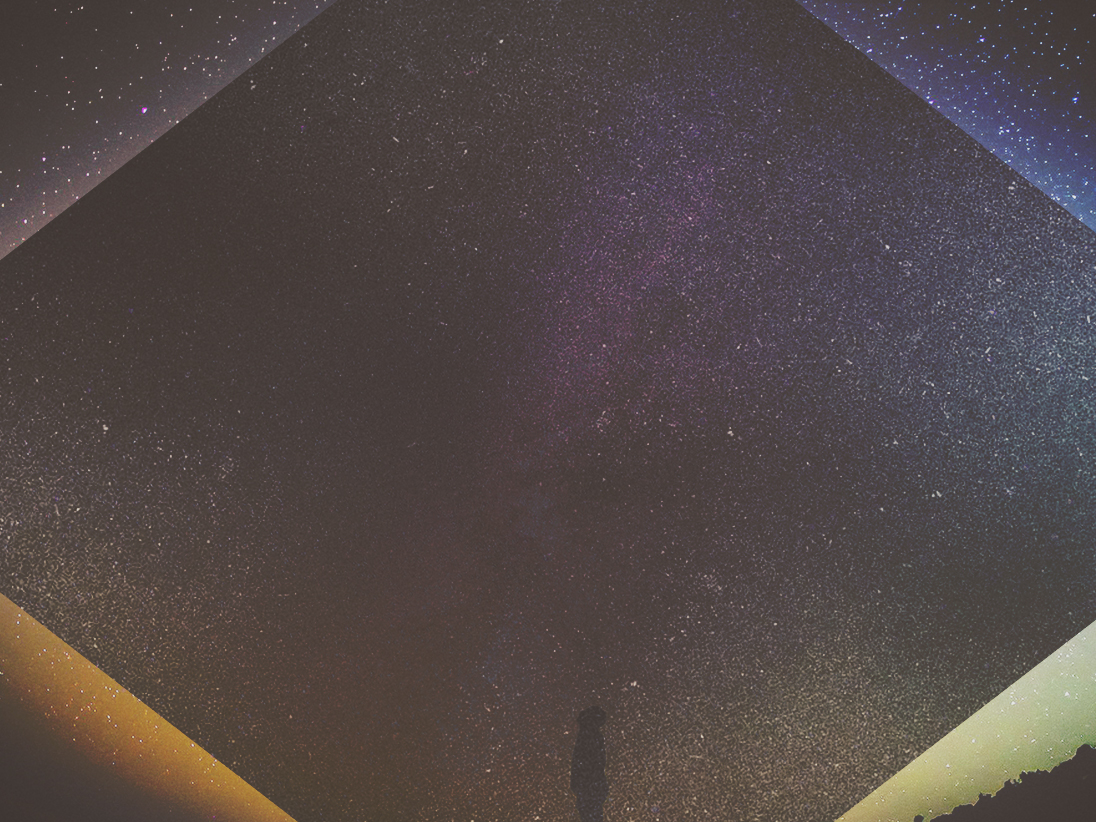 8 Then have them make a sanctuary for me, and I will dwell among them.
9 Make this tabernacle and all its furnishings exactly like the pattern I will show you.”
Exodus 25:8-9
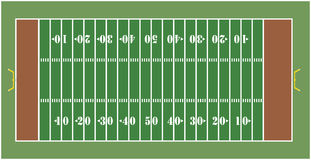 Courtyard
Tabernacle
Tribes Around the Tabernacle
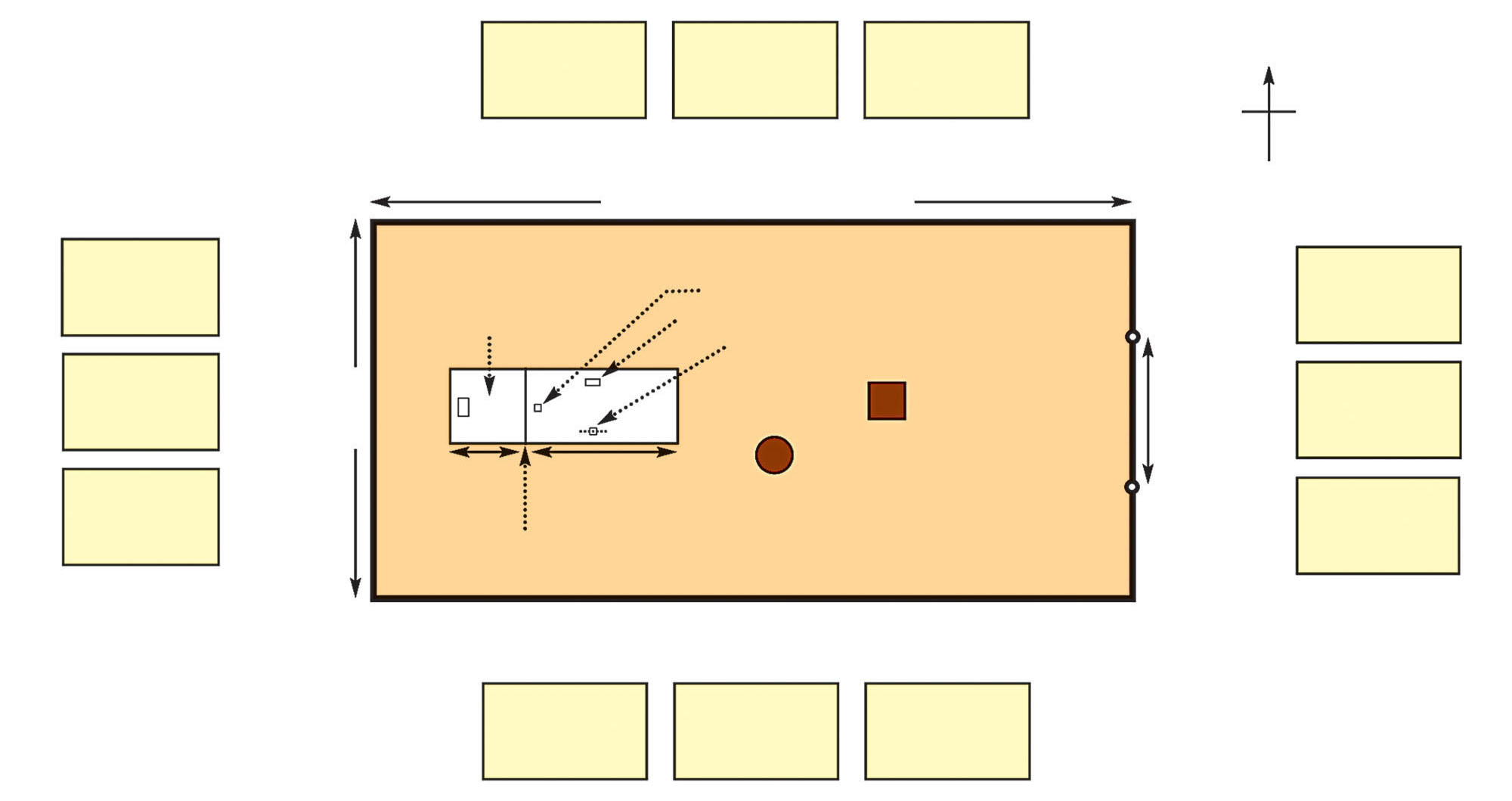 Tribe of Asher
41,500
Tribe of Naphtali
53,400
N
Tribe of Dan
62,700
E
W
The families of Merai (Num. 3)
S
100 cubits (150 ft. or 46 m)
Holy Place with
Tribe of Ephraim
40,500
Most Holy Place with Ark of the Covenant
Tribe of Issachar
54,400
Altar of Incense
Table of Bread
Lampstand
Tribe of Manasseh
32,200
Tribe of Judah
74,600
The families of Gershonites (Num. 3)
50 cubits (75 ft. or 23 m)
Moses, Aaron, and Sons (Num. 3)
Entrance (20 cubits)
Bronze Altar
20 cubits
10 cubits
Tribe of Benjamin
35,400
Bronze Laver
Tribe of Zebulun
57,400
Veil
The families of Kohath (Num. 3)
1 cubit = 1 ½ feet or 46 centimeters
Tribe of Simeon
59,300
Tribe of Reuben
46,500
Tribe of Gad
45,650
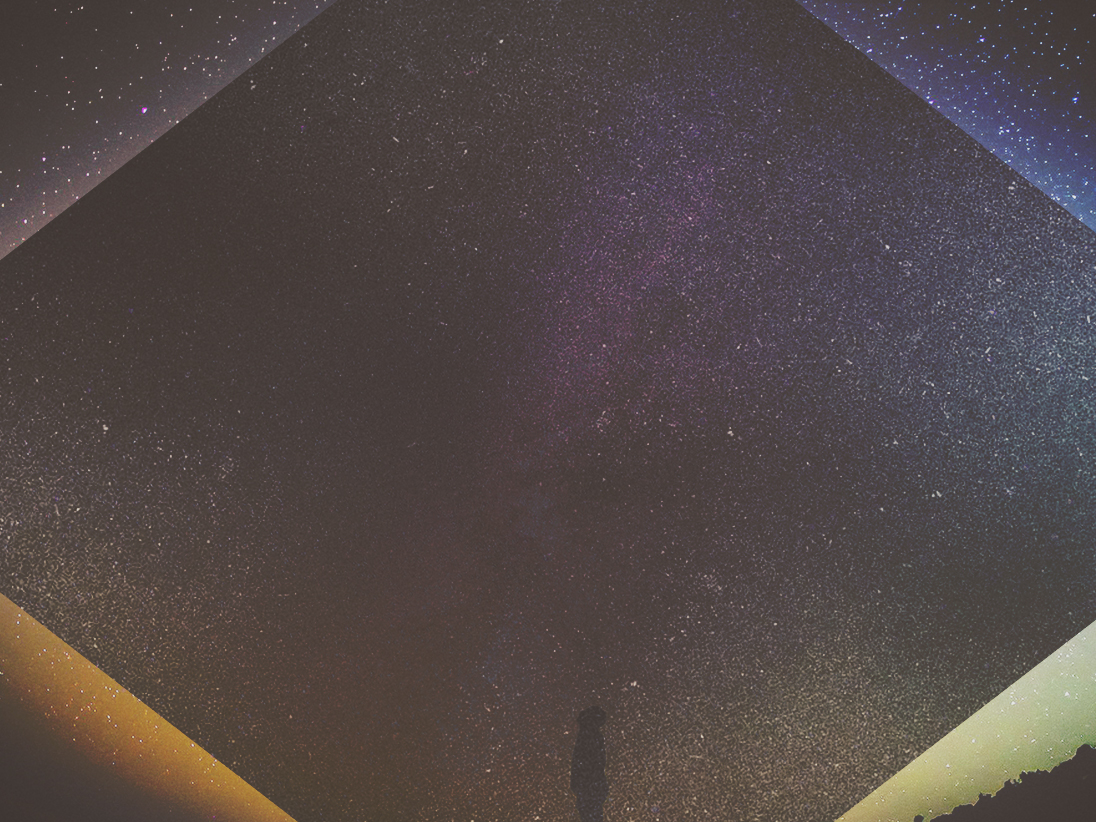 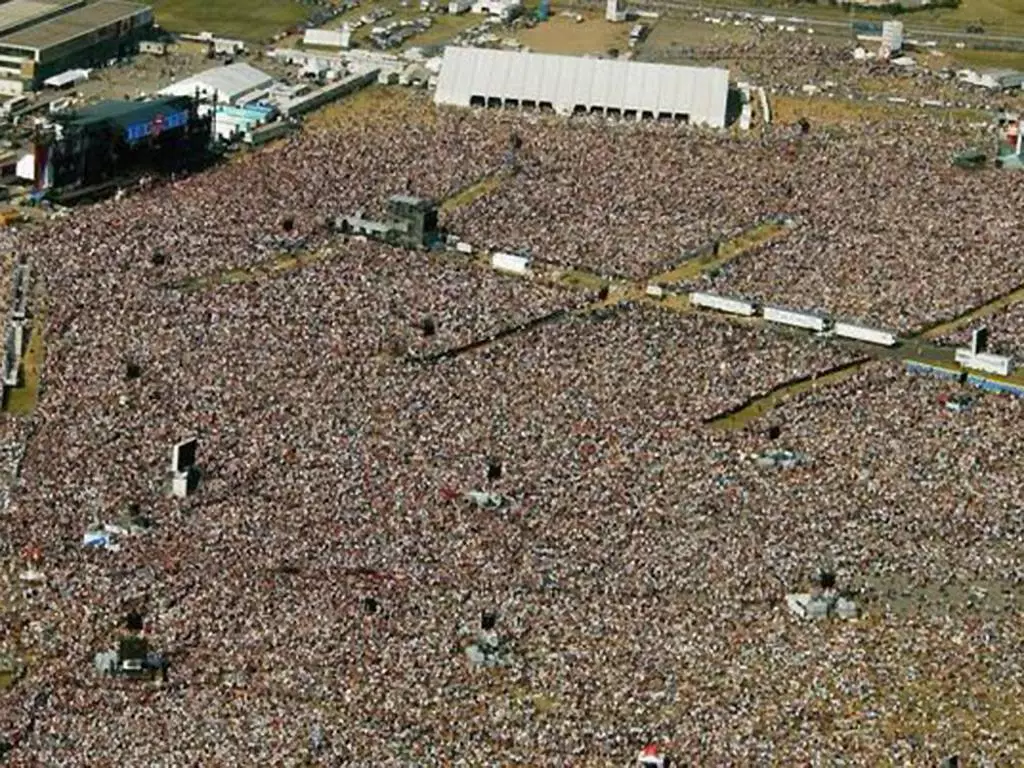 500,000 People at a Concert
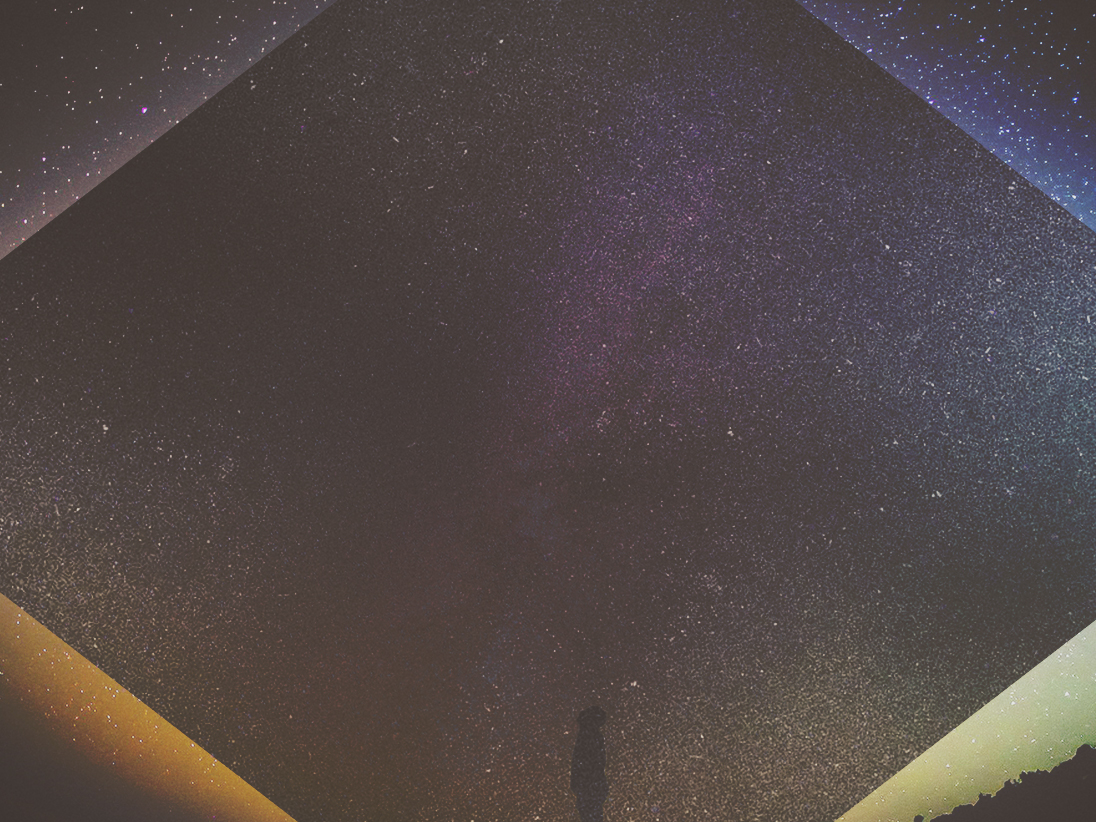 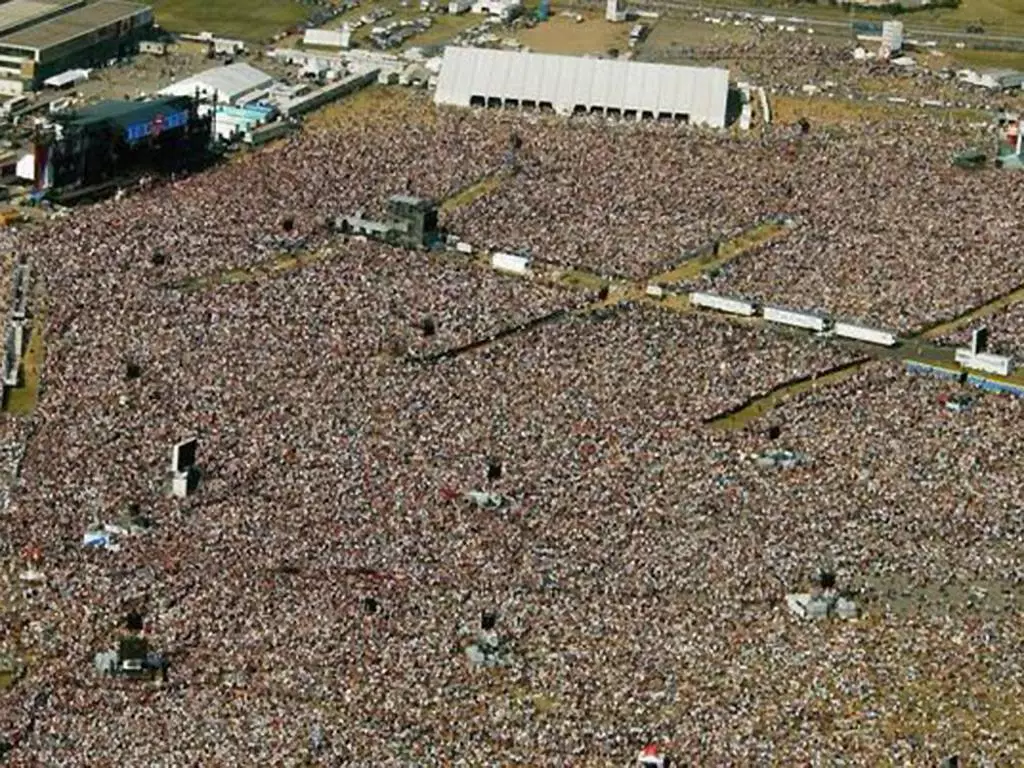 500,000 People at a Concert
The Tabernacle was surrounded by roughly 2,000,000 people plus their tents and livestock!
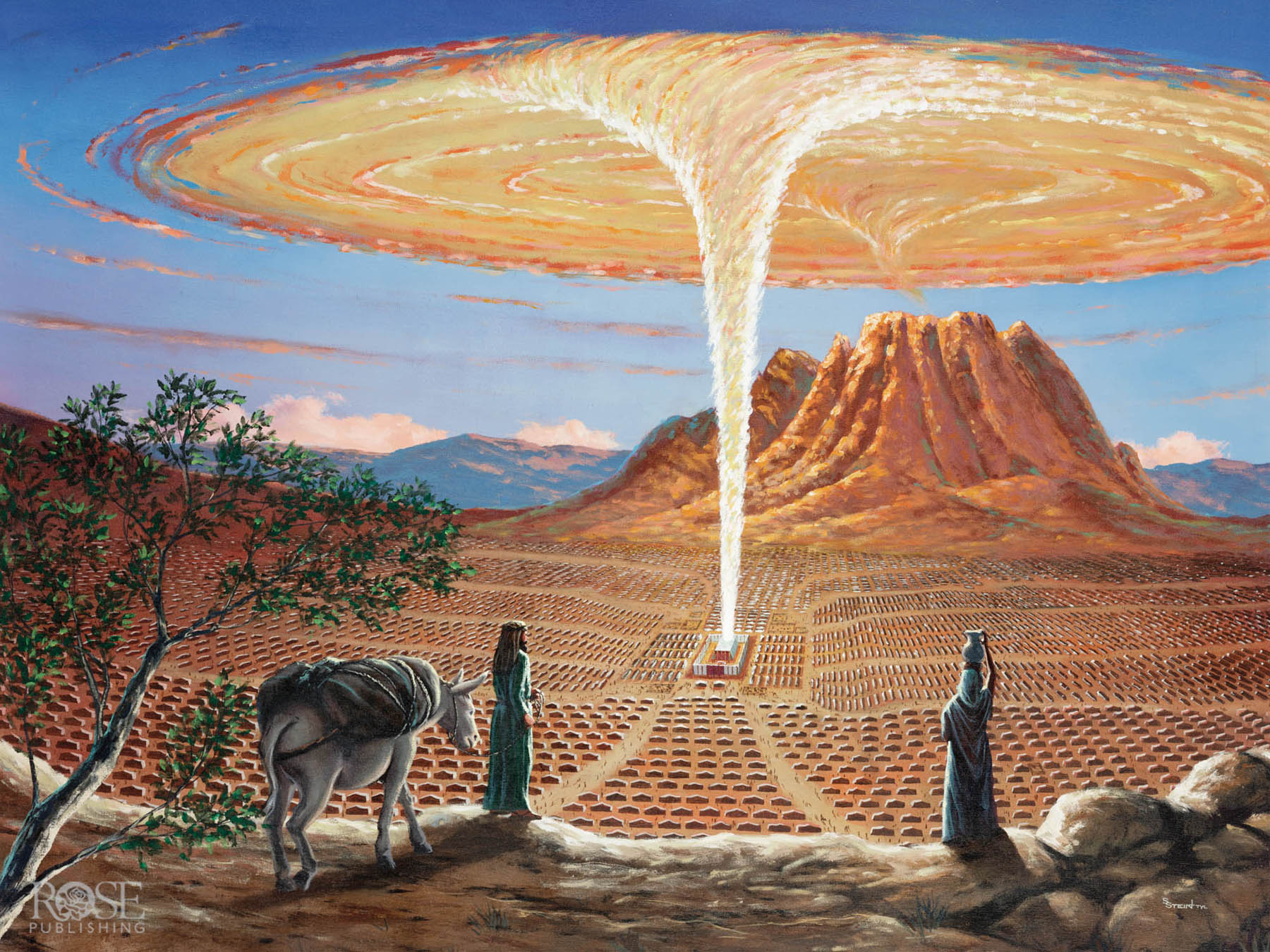 [Speaker Notes: Art by Stan Stein]
The Tabernacle
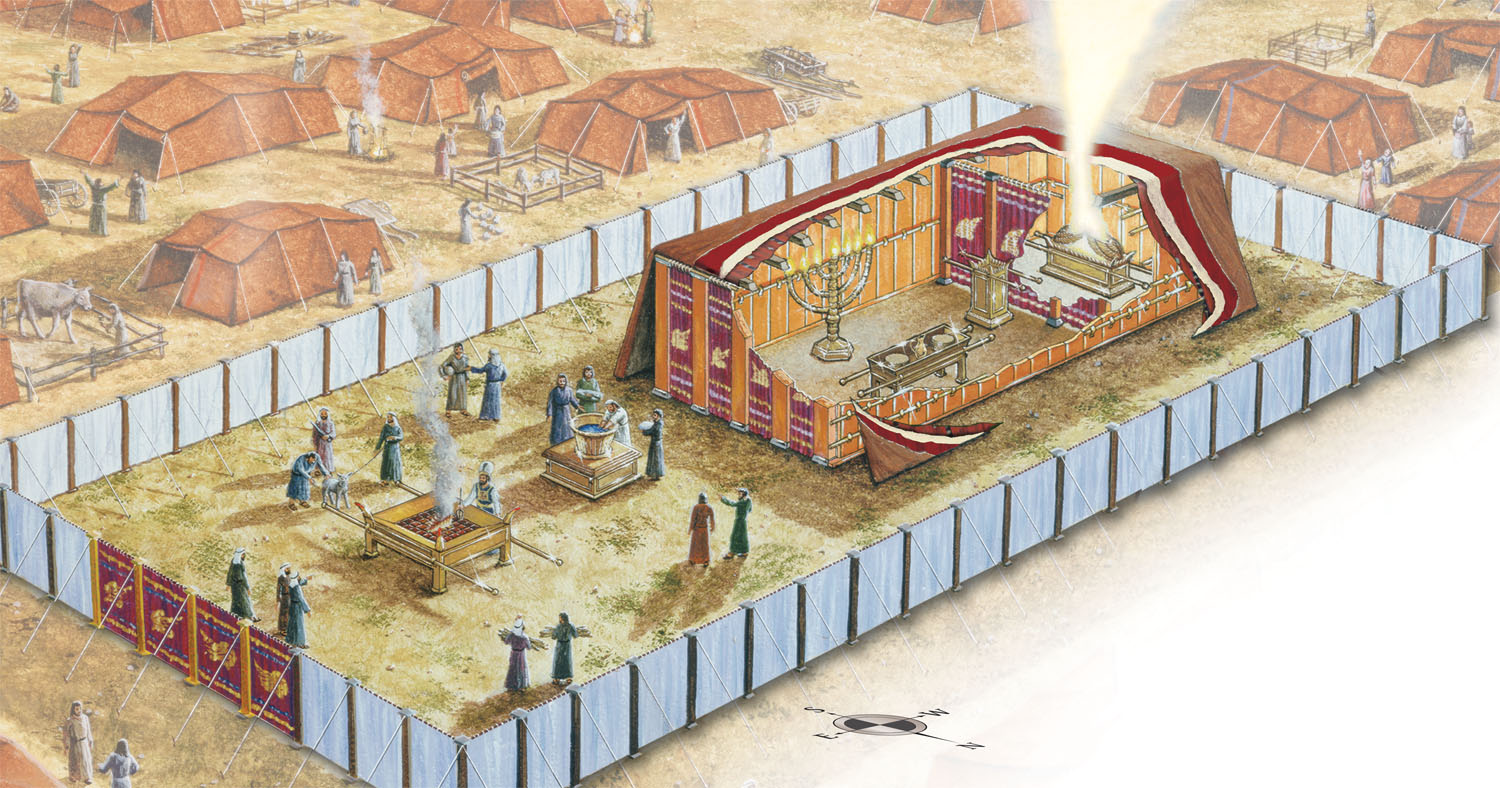 Ark
Veil
Lampstand
Laver
Altar Of
Incense
Altar
Gate
Table of Bread
Fence
[Speaker Notes: Art by Stan Stein]
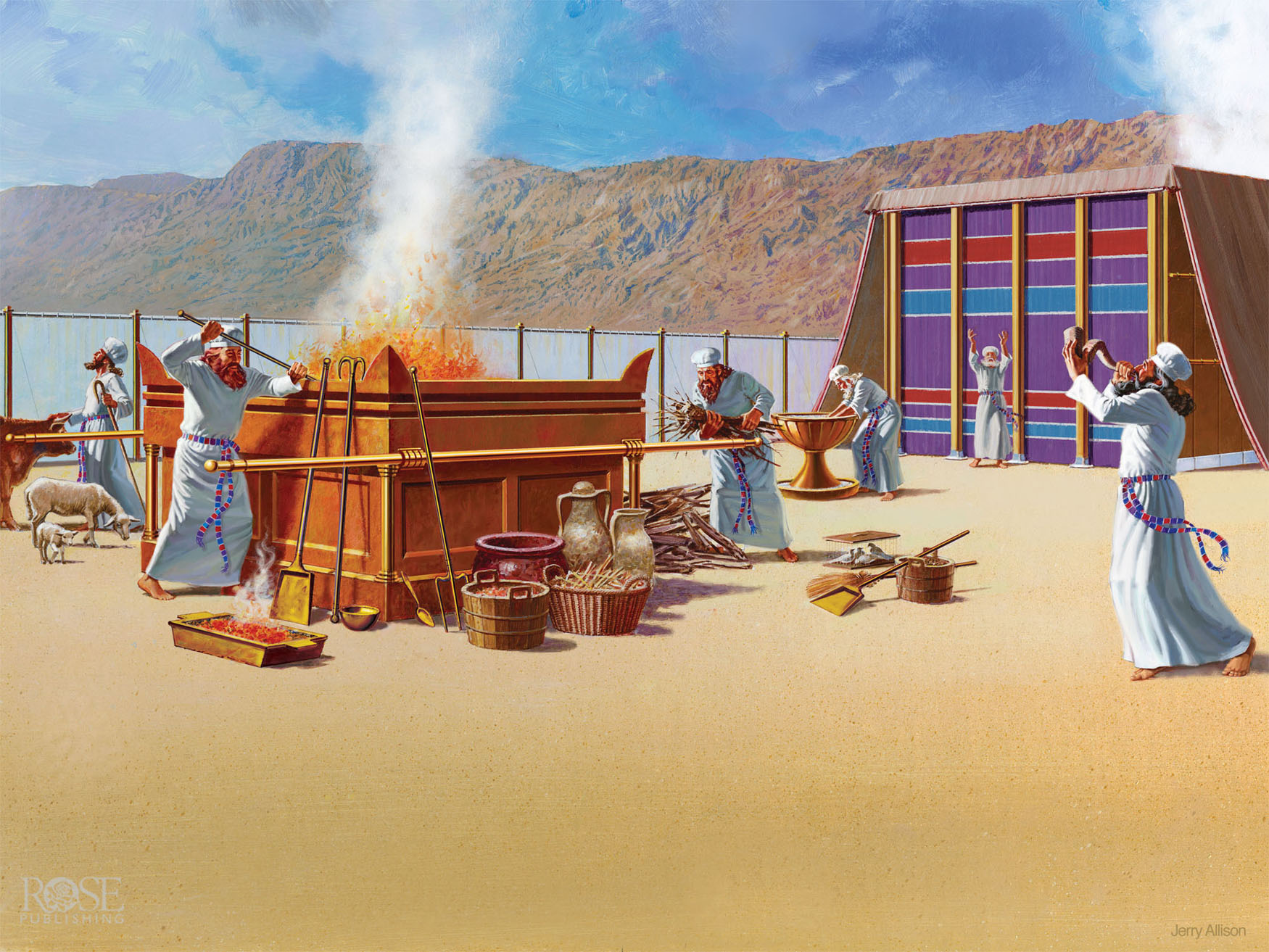 The Tabernacle
Bronze Altar
Bronze Laver
The Courtyard
[Speaker Notes: Art by Jerry Allison]
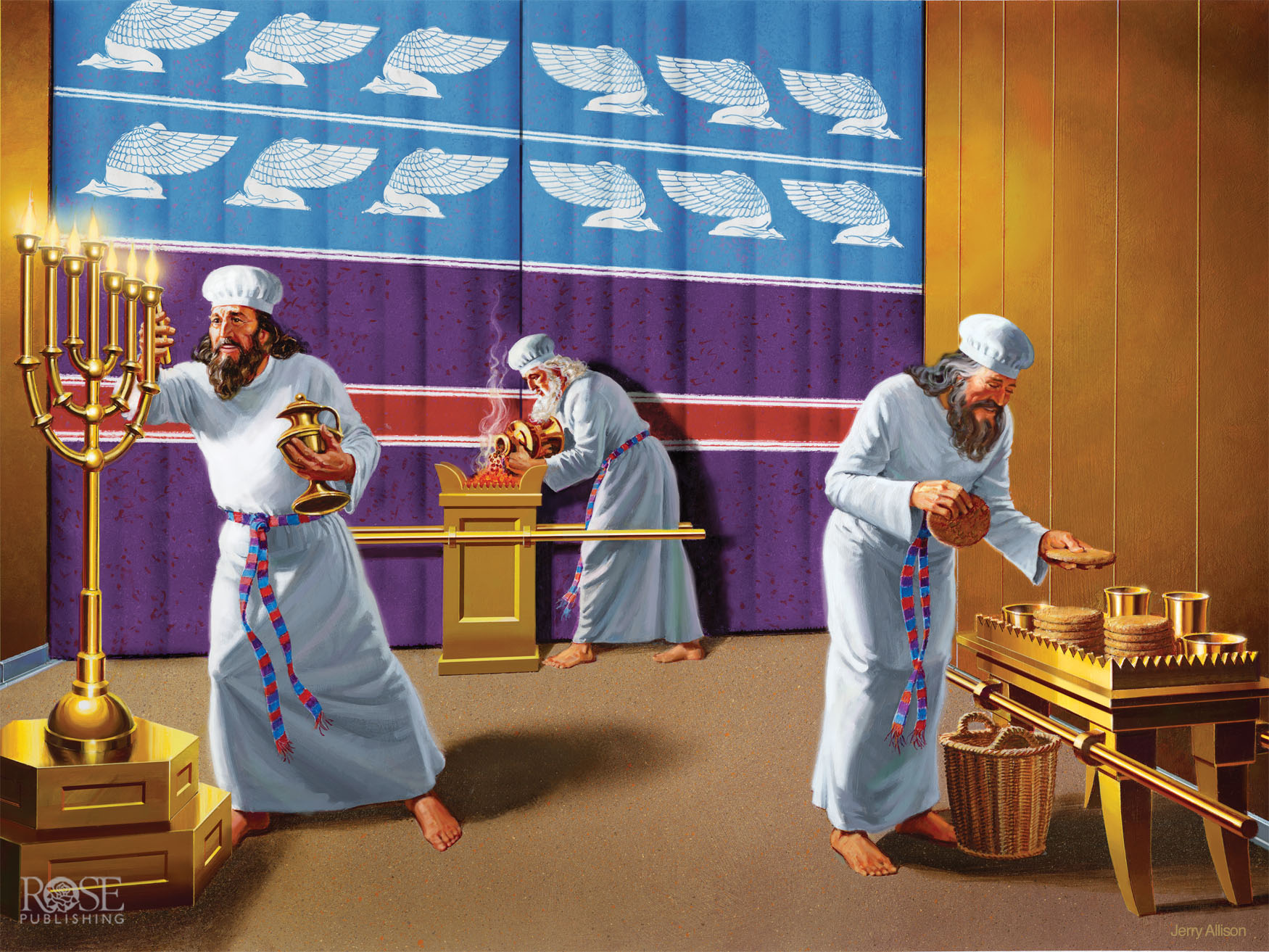 Veil
Lampstand
Altar of Incense
Table of Bread
The Holy Place
[Speaker Notes: Art by Jerry Allison]
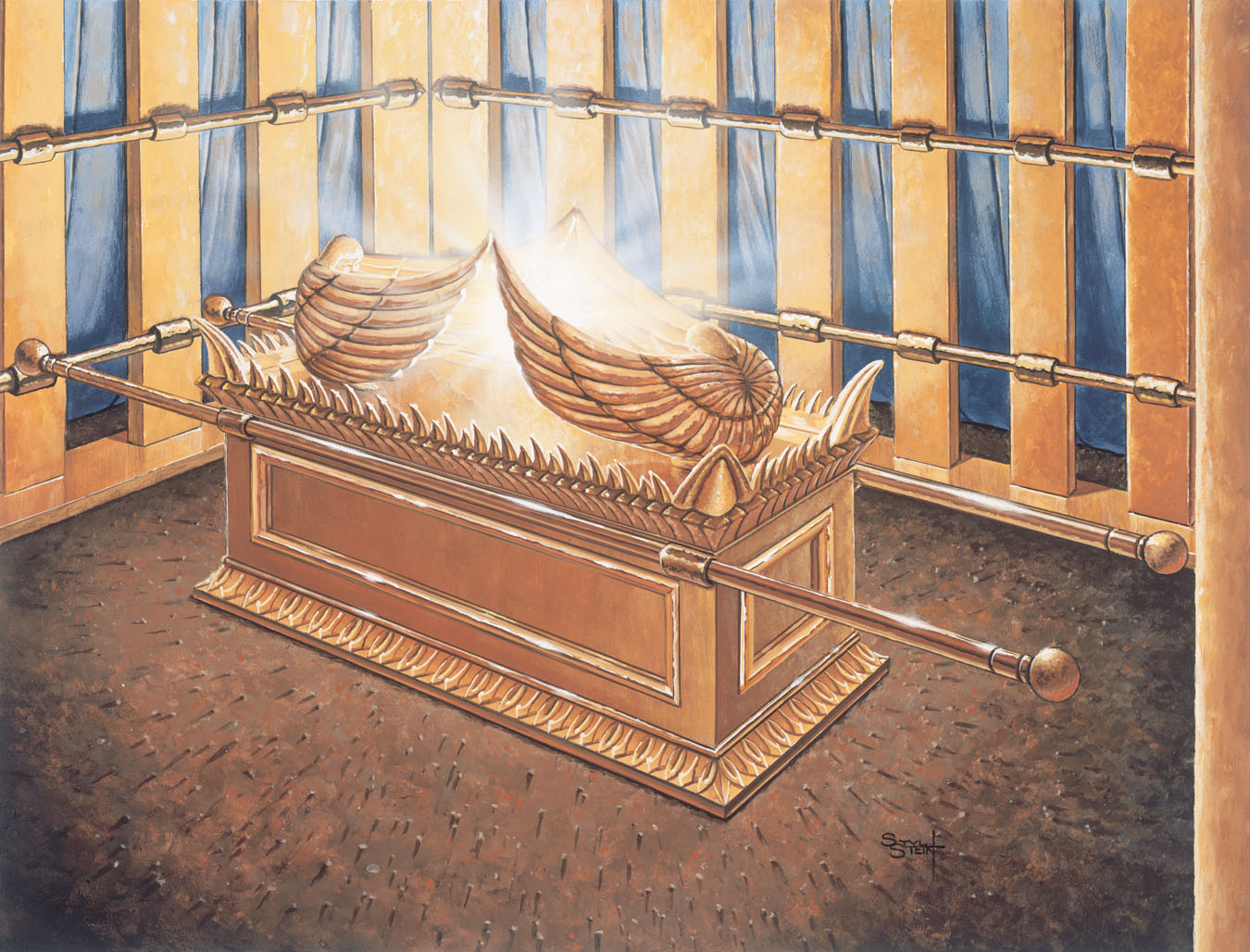 The Most Holy Place
Mercy Seat
Jar of Manna
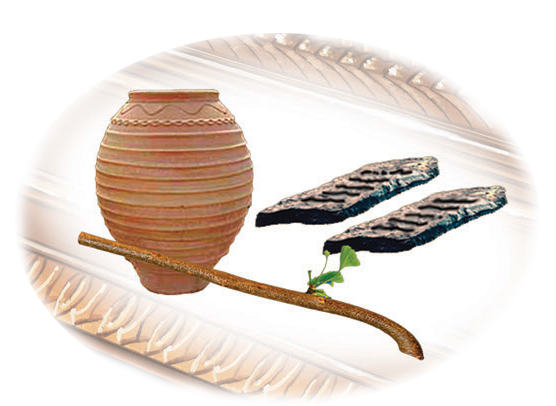 Ark
Stone Tablets
Aaron’s Rod
The Most Holy Place
[Speaker Notes: Art by Stan Stein]
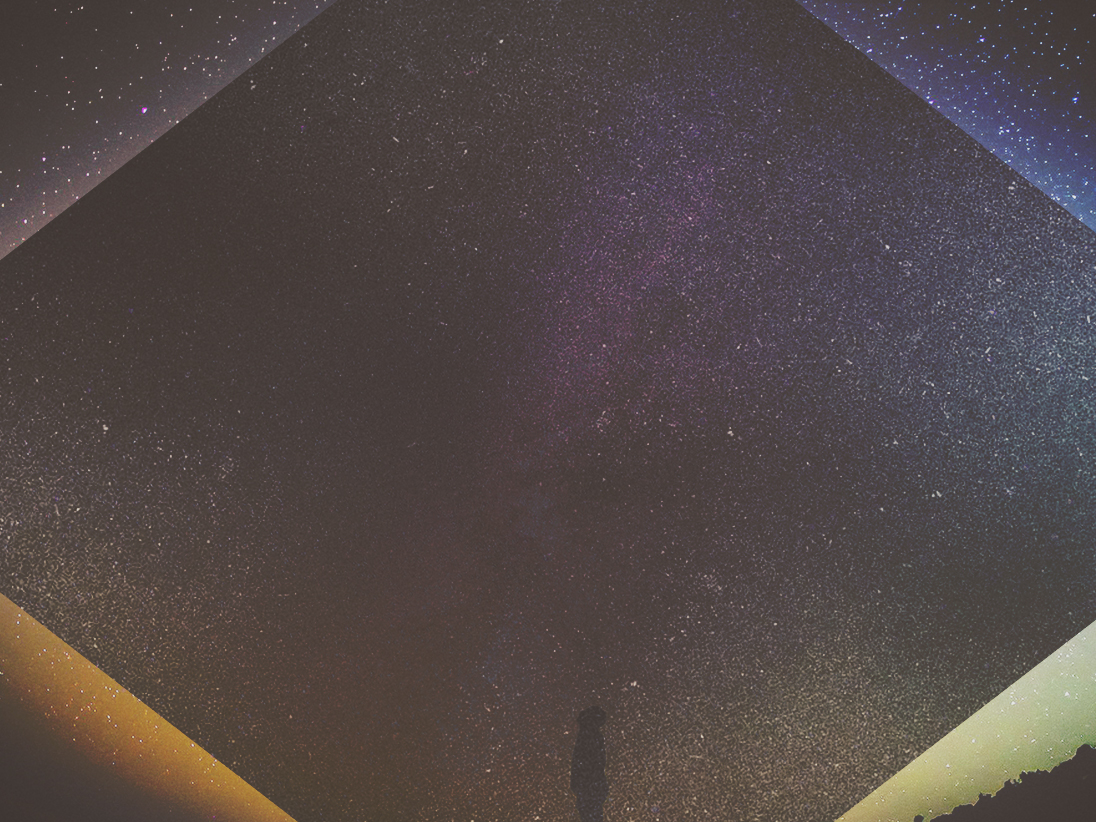 God’s Pattern for Worship
Be reconciled to God through blood sacrifice.
Be washed through confession & repentance of our sins.
Be enlightened by the Holy Spirit living in us.
Be fed by God’s Word to know & live the truth.
Be prayerful in dependence on God’s work on our behalf.
God Came Near
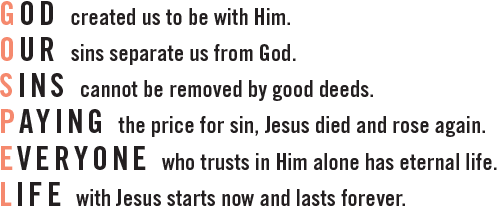 LifeIn6Words.com
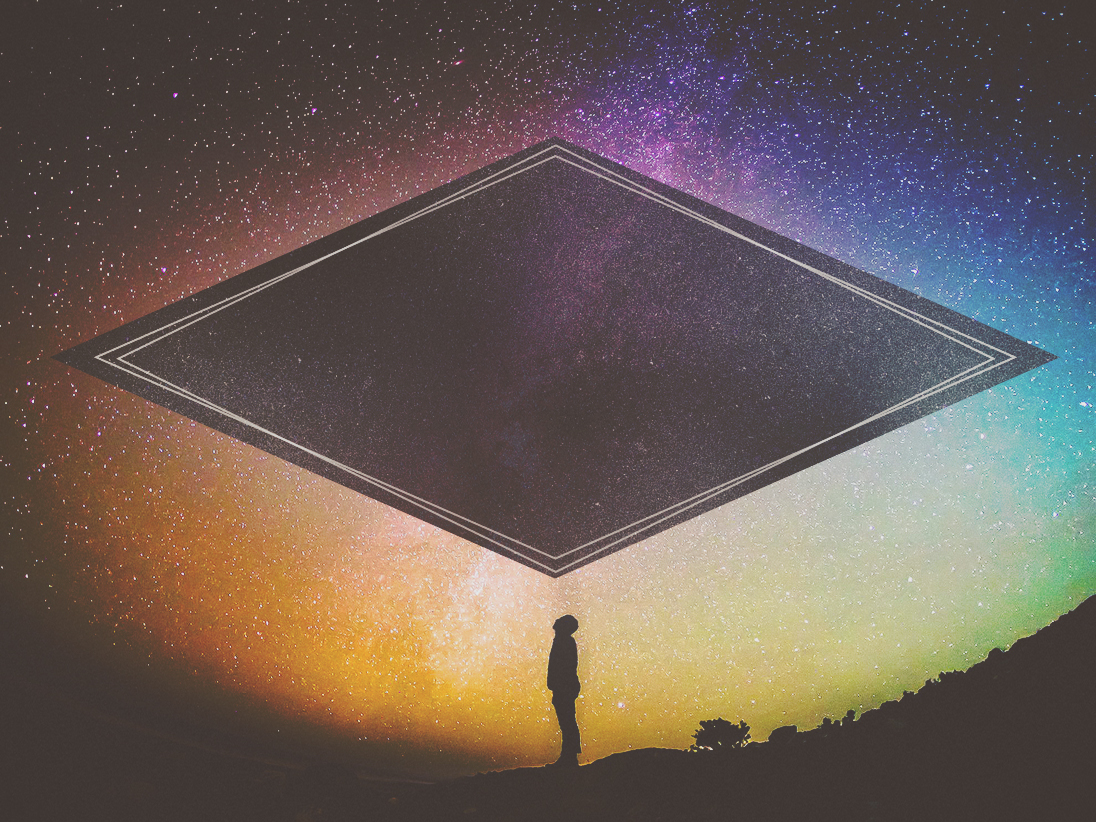 God Came Near
Exodus 25:1-9
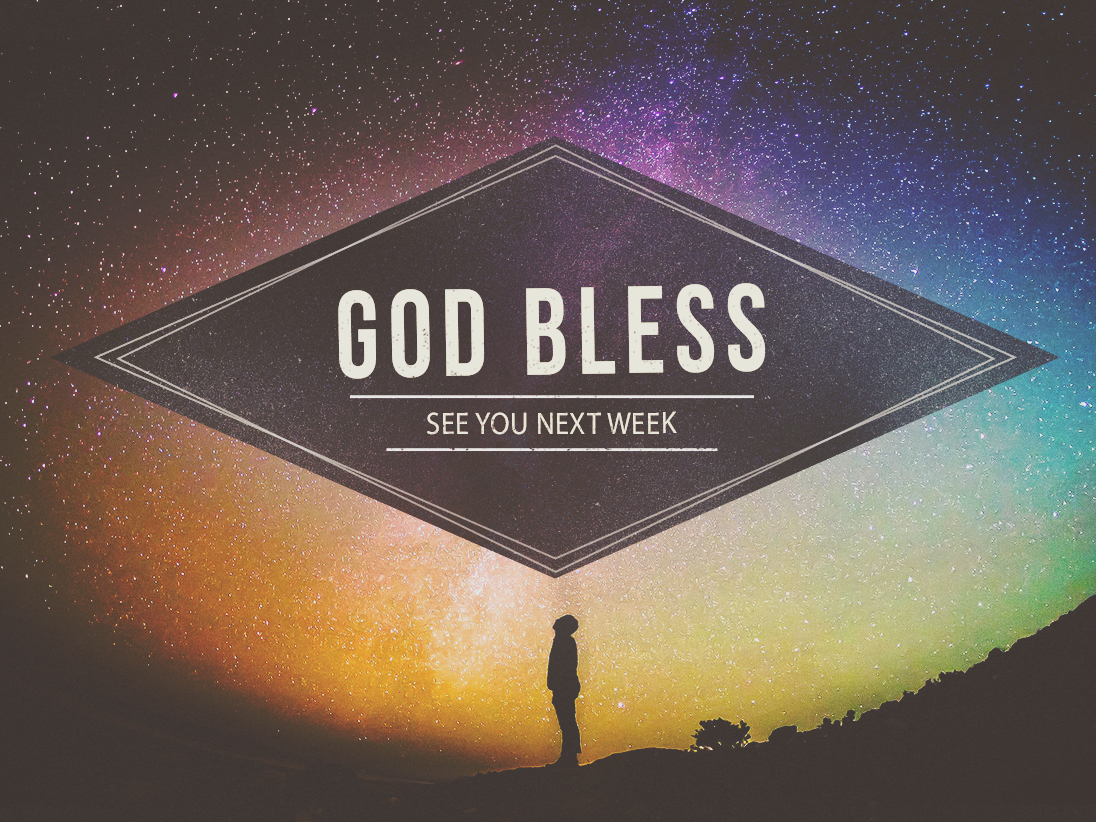